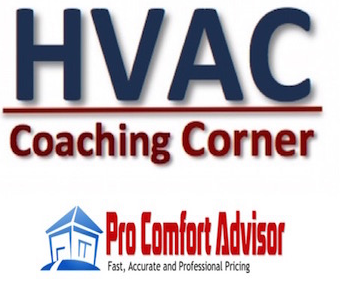 Maintenance Agreement Model & CSR Support
Maintenance Agreement Model
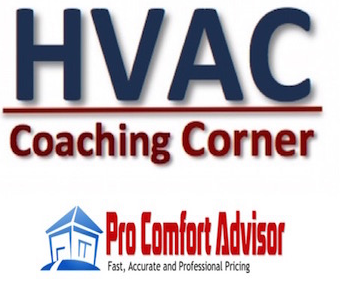 Demand
Season
Down
Season
HVAC 
Business Cycle
Up-Swing
Slow
Season
[Speaker Notes: One primary responsibility of the customer service representative is maintain full schedules for for service sales and replacement.
The HVAC business is a weather driven business. When the weather is extreme, incoming requests for service and new comfort systems is usually high.
On the other hand when the weather is mild, the incoming requests for service or new comfort systems are low.
This strategic planning session is designed to make your company less dependent upon the weather by 
filling 85% of the schedule during the slow season 6 to 8 months in advance and ensuring that your service department is available and accessible during demand season.
Let's take a closer look of a typical business cycle.]
Maintenance Agreement Model
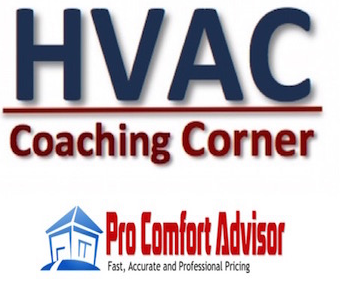 Demand
Season
Down
Season
Demand Season
Customers are pro-actively calling us due to High Demand for HVAC
Up-Swing
Slow
Season
[Speaker Notes: As you can see there are four cycles: demand season, down season, slow season, an upswing season.
During the demand season customers are proactively calling us due to a high demand for heating and air-conditioning. This is usually when the weather is extreme extremely warm or extremely cold. HVAC equipment is working overtime to keep up and as a result, the demand for repairs and equipment replacement is extremely high.
Incoming call volume is usually very high.
The best approach for the demand season is to ensure that your company is accessible, available in prompt and serving your customers needs, acquiring new customers in creating slow season appointments by involving them with preventative maintenance agreements.]
Maintenance Agreement Model
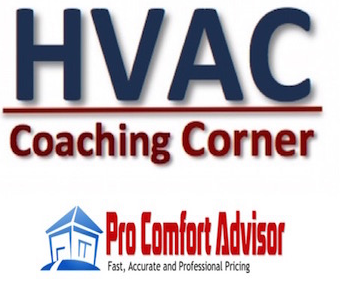 Demand
Season
Down
Season
Down Season
Customers are less responsive due to decreasing demand for HVAC
Up-Swing
Slow
Season
[Speaker Notes: A down season is right towards the end of high demand season. For example, let's say it's the middle of summer the weather was extremely warm. The hottest day of the summer was 105° and three weeks later the 15 day Outlook is predicting an average high temperature of 82° with low humidity.
Fall is right around the corner, the demand for HVAC is slowing down, and the incoming calls for service is half the volume it was three weeks ago.
You have enough follow-up work to keep the schedule 50 to 60% full however, the weather will not be driving business for several months to come and customers are less responsive to advertising for heating and air conditioning products or services..]
Maintenance Agreement Model
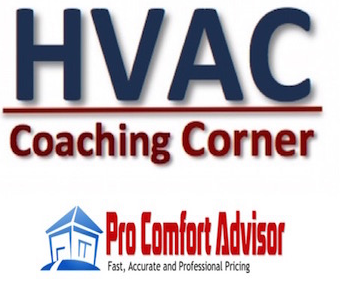 Demand
Season
Down
Season
Slow Season
Customers are not responsive due to little or no demand
for HVAC
Up-Swing
Slow
Season
[Speaker Notes: Slow season is best defined as Chamber of Commerce weather. Thermostats are turned off, windows are open and there is no demand for your products or services right now.
Another slow season scenario might be the holiday season, major local events or anything else that competes for your customers attention and motivation.]
Maintenance Agreement Model
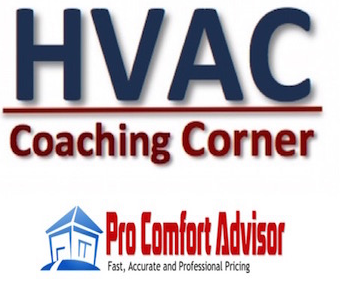 Demand
Season
Down
Season
Up Season
Customers are moderately responsive in anticipation of the demand season
Up-Swing
Slow
Season
[Speaker Notes: The upswing season is that time of year right before demand season. An example would be in the fall when people are getting ready for the winter so they may be receptive to equipment tune ups where we would visit them to make sure that their heating system is prepared for the heating season. Another example might be the springtime, getting ready for the summers hot and humid by making sure their air-conditioning system is in proper working order. Customers tend to be responsive to advertising that speaks to being prepared for the demand season.]
Maintenance Agreement Model
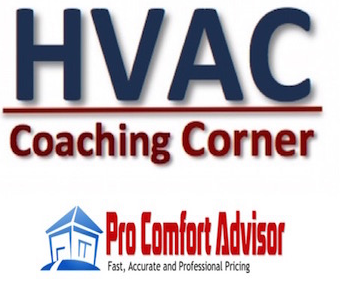 Demand
Season
Down
Season
High Volume
$$$$$
Incoming Appointments
Up-Swing
Slow
Season
[Speaker Notes: During both the upswing season and demand season the incoming call volume for products and services that HVAC companies offer is relatively high. Often times the schedule can be completely filled with incoming calls depending upon the weather.]
Maintenance Agreement Model
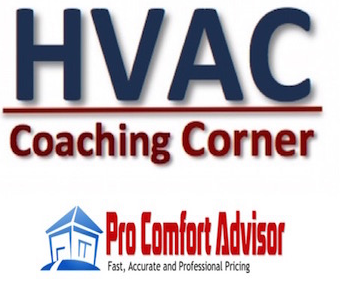 Demand
Service
Demand
Season
Down
Season
High Volume
$$$$$
Incoming Appointments
Additional
Services
Replacement Sales
Up-Swing
Slow
Season
Preventative
Maintenance
[Speaker Notes: Customers will typically call requesting several different things during the upswing and Demand such as preventative maintenance to get their equipment ready for the demand season, repairing broken equipment, getting an estimate to replace old broken equipment with new equipment and additional services such as accessories, duct cleaning, air sealing and a whole menu of additional services your company may provide. Your best approach to capitalize on the upswing and demand season is to be responsive and available by being attentive to your customers needs how and when they want your service.]
Maintenance Agreement Model
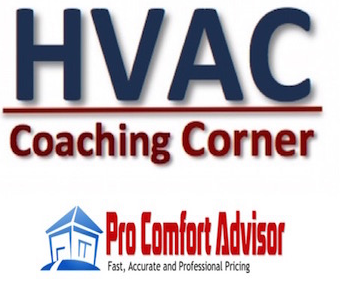 Demand
Season
Down
Season
Low Volume
$
Incoming
Up-Swing
Slow
Season
[Speaker Notes: The down and slow season is a little more challenging. Customers are less responsive to advertising because the demand for heating and air-conditioning simply isn't there. The best approach for these months is to make your company less dependent on the weather to drive business by pre-scheduling enough work to keep the service schedule 85% FULL during the slowest months of the year.]
Maintenance Agreement Model
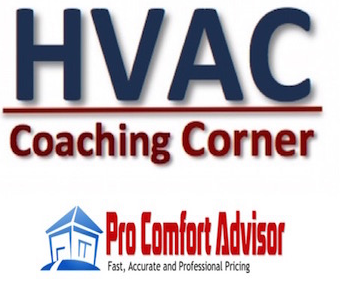 Demand
Service
Demand
Season
Down
Season
Low Volume
$
Incoming
Additional
Services
Replacement Sales
Up-Swing
Slow
Season
Preventative
Maintenance
[Speaker Notes: The incoming call volume from your customers can decrease by as much as 80% compared to demand season months. Proactively keeping service and replacement pipeline full of future work in preparation for this cycle is the best way to keep your team in front of customers.]
Maintenance Agreement Model
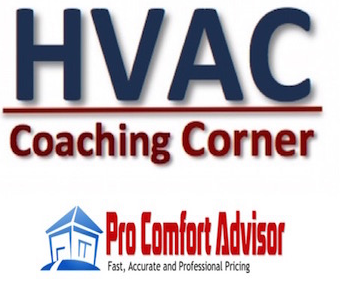 Demand
Service
Demand
Season
Down
Season
High Volume
$$$$$
Incoming Appointments
Additional
Services
Replacement Sales
Up-Swing
Slow
Season
Preventative
Maintenance
[Speaker Notes: During the upswing and demand season when customers are scheduling demand service calls, preventative maintenance calls, requesting additional services or wanting an estimate to replace their heating and air-conditioning system]
Maintenance Agreement Model
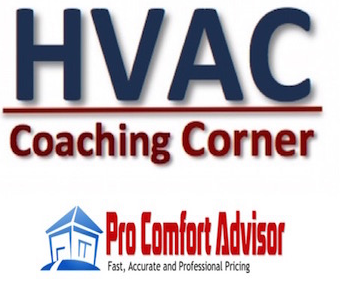 Demand
Service
Demand
Season
Down
Season
Maintenance Agreement
$$$$
Pipeline
Additional
Services
Replacement Sales
Up-Swing
Slow
Season
Preventative
Maintenance
[Speaker Notes: Keep your pipeline of future work for by involving those customers with preventative maintenance agreements. Preventive maintenance agreements ensures to future prepaid preventive maintenance calls.]
Maintenance Agreement Model
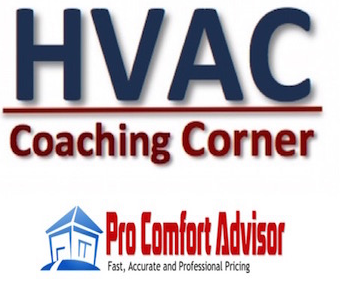 Demand
Service
Demand
Season
Down
Season
Maintenance Agreements
$$$$
Pipeline
Additional
Services
Replacement Sales
Up- Swing
Slow
Season
Preventative
Maintenance
[Speaker Notes: With this strategy, your company will be accessible and available for the very low volume of incoming calls as well as put you in a position to proactively schedule preventative maintenance work to offset the lack of work due to the lack of weather.]
Maintenance Agreement Model
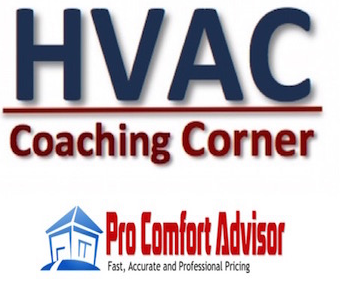 10% technician lead turn-over
85% closing ratio
10% of all demand service
or agreement calls
turn into a replacement lead

85% of those leads close.
Demand
Service
Maintenance Agreements
$$$$
Pipeline
Additional
Services
Replacement Sales
Preventative
Maintenance
[Speaker Notes: Properly trained service and maintenance technicians can generate some impressive results as long as there In front of customers. One of those customers are demand service calls were preventative maintenance calls were tune ups, as long as they understand and follow the process the results should be fairly predictable and repeatable. For example, 10% of all demand service or service agreement calls with generally turn into a replacement lead. Replacement leads generated from service technicians typically close 85% of the time with higher margins.]
Maintenance Agreement Model
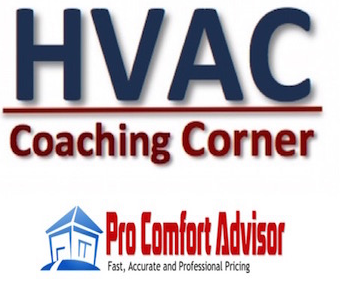 10% technician lead turn-over
85% closing ratio
25% additional services
25% of agreement or  
maintenance calls
turn into additional
services such as preventative
repairs or accessories
Demand
Service
Maintenance Agreements
$$$$
Pipeline
Additional
Services
Replacement Sales
Preventative
Maintenance
[Speaker Notes: 35%- 45% of preventative maintenance agreement calls or open tune-up calls generally turn into additional services such as preventive repairs, duct cleaning, air sealing and accessories such as thermostats, high-efficiency air filters, humidifiers, dehumidifiers and the list goes on.]
Maintenance Agreement Model
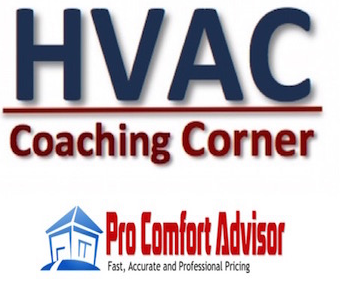 10% technician lead turn-over
85% closing ratio
25% additional services
100% pre-paid agreements
100% of all maintenance
agreement calls have been
pre-paid in full
Demand
Service
Maintenance Agreements
$$$$
Pipeline
Additional
Services
Replacement Sales
Preventative
Maintenance
[Speaker Notes: The exciting thing is preventative maintenance agreements are generally paid in advance. So every preventative maintenance service call that's completed is paid in full in the months when heating and air-conditioning companies typically have no work.]
Maintenance Agreement Model
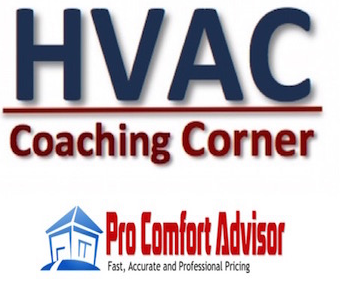 10% technician lead turn-over
85% closing ratio
25% additional services
100% pre-paid agreements
One technician completing
80 calls in one month:

8 replacement leads
7 replacement jobs
20 additional services
80 pre-paid agreements
Demand
Service
Maintenance Agreements
$$$$
Pipeline
Additional
Services
Replacement Sales
Preventative
Maintenance
[Speaker Notes: On average, a technician following this process will generate eight replacement leads resulting in six or seven replacement jobs, generate 20 additional services and complete $8,000 prepaid agreements during the slowest months of the year.]
Maintenance Agreement Model
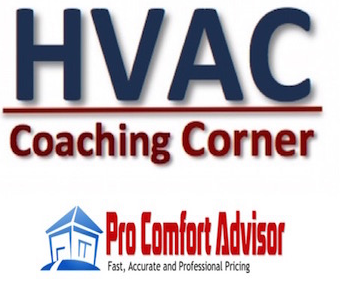 10% technician lead turn-over
85% closing ratio
25% additional services
100% pre-paid agreements
One technician completing
80 calls in one month:

8 replacement leads
7 replacement jobs
20 additional services
80 pre-paid agreements
Demand
Service
Maintenance Agreements
$$$$
Pipeline
Additional
Services
Replacement Sales
One technician completing
80 calls in one month:

$42,000 replacement
$6,000 additional services
$6,800 pre-paid agreements
$54,000 sales contributions
 From one service technician
 during the slowest months
 of the year
Preventative
Maintenance
[Speaker Notes: That one service technician operating under this premise would contribute anywhere from $50-$60,000 in revenue during the slowest months of the year, consistently.]
The Role of a Customer Service Representative
Maintenance agreement
scheduling process
Scheduling Agreements
Focus where you can help
Establish a booked appointment goal
Dedicate time to call
Schedule  calls in close proximity
Call your agreement customers
Benchmarks
Establish a booked appointment goal 
Schedule calls in close proximity of each other
Dedicate time to completing your calls
Email pre-service pack
E mail/text/tweet 48 hr. reminder
Contact:
Establish the appointment &  agenda
Repeat process if no contact in 48 hrs.
Voicemail:
Leave a message
Email, tweet, text
E mail/text/tweet 24 hr. reminder
Repeat process if no contact in 72
Monitor call to final disposition
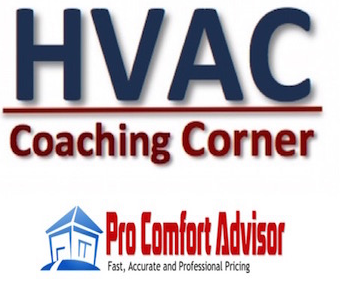 Go to follow up process
Email, tweet, text & mail service notice
[Speaker Notes: Maintenance agreements are typically scheduled when your company needs the work. Generally speaking, during the slowest months of the year.
An effective strategy to keep technicians in front of customers is to determine how many calls are necessary each day to keep the schedule at least 80% full.
Scheduling calls and close proximity of each other is very important as well. How closely calls are scheduled will determine how profitable and efficient team will be.
The workspace that you used to make outbound calls should be quiet and without distractions. Be sure to block out the appropriate amount of time for you to focus on making outbound calls to your maintenance agreement customers. You might want to try to make calls at different times each day to determine when the optimal time to make outbound calls would be in your area.]
The Role of a Customer Service Representative
Maintenance agreement
scheduling process
Scheduling Agreements
Focus where you can help
Establish a booked appointment goal
Standards
When you make contact with your agreement customer:
Set the appointment
Establish an agenda
Email pre-service pack
E mail/text/tweet 48 hr. reminder
E mail/text/tweet 24 hr. reminder
Monitor call to final disposition
Dedicate time to call
Schedule  calls in close proximity
Call your agreement customers
Email pre-service pack
E mail/text/tweet 48 hr. reminder
Contact:
Establish the appointment &  agenda
Repeat process if no contact in 48 hrs.
Voicemail:
Leave a message
Email, tweet, text
E mail/text/tweet 24 hr. reminder
Repeat process if no contact in 72
Monitor call to final disposition
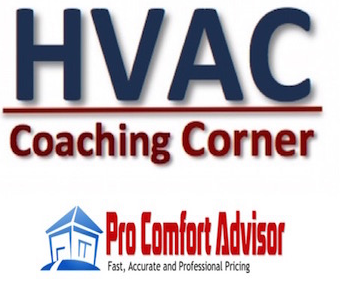 Go to follow up process
Email, tweet, text & mail service notice
[Speaker Notes: Standards
When you make contact with your agreement customer:
Set the appointment
Establish an agenda
Email pre-service pack
E mail/text/tweet 48 hr. reminder
E mail/text/tweet 24 hr. reminder
Monitor call to final disposition]
The Role of a Customer Service Representative
Maintenance agreement
scheduling process
Scheduling Agreements
Focus where you can help
Establish a booked appointment goal
Set the Agenda
Commit to a date and window of time for arrival.
Explain how much time the average call usually takes.
Sell the person scheduled to perform the service
Gain permission to send them an e mail confirmation along with a pre service checklist for them to review.
Ask if there is anything else you can do for them at this time.
Dedicate time to call
Schedule  calls in close proximity
Call your agreement customers
Email pre-service pack
E mail/text/tweet 48 hr. reminder
Contact:
Establish the appointment &  agenda
Repeat process if no contact in 48 hrs.
Voicemail:
Leave a message
Email, tweet, text
E mail/text/tweet 24 hr. reminder
Repeat process if no contact in 72
Monitor call to final disposition
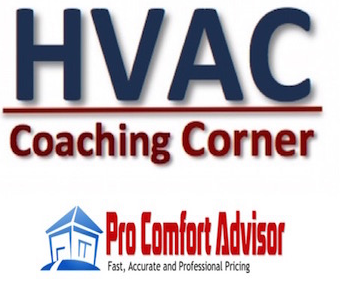 Go to follow up process
Email, tweet, text & mail service notice
[Speaker Notes: Set the Agenda
Commit to a date and window of time for arrival.
Explain how much time the average call usually takes.
Sell the person scheduled to perform the service
Gain permission to send them an e mail confirmation along with a pre service checklist for them to review.
Ask if there is anything else you can do for them at this time.]
The Role of a Customer Service Representative
Maintenance agreement
scheduling process
Scheduling Agreements
Focus where you can help
Establish a booked appointment goal
Pre call e mail 
Thank your customer
Estimated time of arrival
Include a profile of the Technician assigned to their call
Include a check list of the top 12 issues found with HVAC systems today, direct them to check anything in common with the list and review it with the Technician when he/she arrives.
Dedicate time to call
Schedule  calls in close proximity
Call your agreement customers
Email pre-service pack
E mail/text/tweet 48 hr. reminder
Contact:
Establish the appointment &  agenda
Repeat process if no contact in 48 hrs.
Voicemail:
Leave a message
Email, tweet, text
E mail/text/tweet 24 hr. reminder
Repeat process if no contact in 72
Monitor call to final disposition
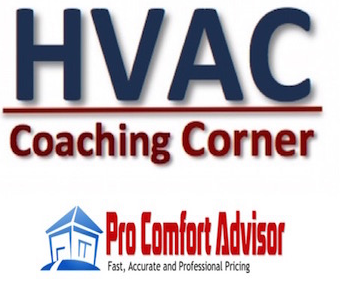 Go to follow up process
Email, tweet, text & mail service notice
[Speaker Notes: Pre call e mail 
Thank your customer
Estimated time of arrival
Include a profile of the Technician assigned to their call
Include a check list of the top 12 issues found with HVAC systems today, direct them to check anything in common with the list and review it with the Technician when he/she arrives.]
The Role of a Customer Service Representative
Maintenance agreement
scheduling process
Scheduling Agreements
Focus where you can help
Establish a booked appointment goal
Moments of truth
Monitor calls to final disposition
Follow the follow up process
Influence positive moments of truth
Dedicate time to call
Schedule  calls in close proximity
Call your agreement customers
Email pre-service pack
E mail/text/tweet 48 hr. reminder
Contact:
Establish the appointment &  agenda
Repeat process if no contact in 48 hrs.
Voicemail:
Leave a message
Email, tweet, text
E mail/text/tweet 24 hr. reminder
Repeat process if no contact in 72
Monitor call to final disposition
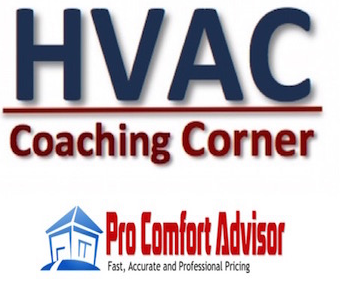 Go to follow up process
Email, tweet, text & mail service notice
[Speaker Notes: Monitor calls to final disposition
Follow the follow up process
Influence positive moments of truth]
The Role of a Customer Service Representative
Maintenance agreement
scheduling process
Scheduling Agreements
Focus where you can help
Establish a booked appointment goal
Standards
No customer contact:
Leave a message Email, tweet, text
Repeat process if no contact in 48 hrs.
Repeat process if no contact in 72
Email, tweet, text & mail service notice
Dedicate time to call
Schedule  calls in close proximity
Call your agreement customers
Email pre-service pack
E mail/text/tweet 48 hr. reminder
Contact:
Establish the appointment &  agenda
Repeat process if no contact in 48 hrs.
Voicemail:
Leave a message
Email, tweet, text
E mail/text/tweet 24 hr. reminder
Repeat process if no contact in 72
Monitor call to final disposition
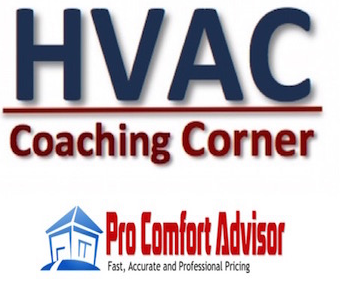 Go to follow up process
Email, tweet, text & mail service notice
[Speaker Notes: Standards
No customer contact:
Leave a message Email, tweet, text
Repeat process if no contact in 48 hrs.
Repeat process if no contact in 72
Email, tweet, text & mail service notice
Customers today communicate a lot of different ways. The more avenues to utilize in communicating
 to your agreement customers, the more effective you will be in scheduling the work.]
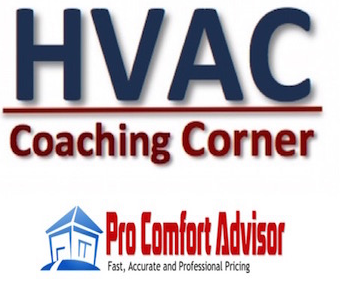 [Speaker Notes: Satisfying customers to the level that it creates long-term customer loyalty. 
"Customer satisfaction is worthless. Customer loyalty is priceless." Jeffrey Gitomer
Customer loyalty begins and ends with the experience you create with each customer interaction.]